Dotazníkové šetření 
studentů předmětu ZMAT1
WORKSHOP 29. 5. 2013
Mgr. Jan Sedláček
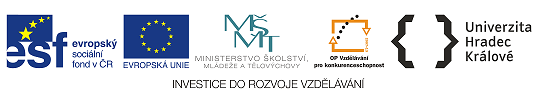 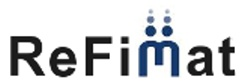 Cíl dotazníkového šetření:
Zmapovat stav jednoho předmětu matematického zaměření.  
Byl vybrán předmět Základy matematiky 1 (ZMAT1 resp. ZMI1).
Charakteristika předmětu ZMAT1 (ZMI1):
Předmět ZMAT1 resp. ZMI1 je prvním z matematických předmětů, který podle vzorových studijních plánů absolvují posluchači studijních oborů informační management 3 (im3), informační management 5 (im5), finanční management (fm) a aplikovaná informatika (ai) v zimním semestru 1. ročníku. 
Je dotován pěti kredity, prezenční výuka probíhá v rozsahu 2 hodin přednášek a 2 hodin cvičení týdně.
Struktura otázek dotazníku:
Tři základní okruhy otázek:
Jak studenti studují? 
Co studentům činí potíže?
Co studentům může pomoci při studiu?
Tyto tři okruhy byly dále doplněny vybranými identifikačními otázkami.
Dotazník obsahoval celkem 42 otázek.
Organizace sběru dat:
Byla zvolena anonymní forma dotazníku.
Pro sběr dat a jejich základní vyhodnocení bylo využito hlasovací zařízení Interwrite PRS a software Interwrite Response.
Sběr dat proběhl v letech 2011, 2012 a 2013 vždy ve třetím a čtvrtém týdnu letního semestru ve cvičeních předmětu ZMAT2 resp. ZMI2.
Informace o struktuře dotazníku:
Byly stanoveny tři základní okruhy otázek:
Jak studenti studují? 
Co studentům činí potíže?
Co studentům může pomoci při studiu?
Tyto tři okruhy byly dále doplněny vybranými identifikačními otázkami.
Dotazník obsahoval celkem 42 otázek.
Organizace sběru dat:
Byla zvolena anonymní forma dotazníku.
Pro sběr dat a jejich základní vyhodnocení bylo využito hlasovací zařízení Interwrite PRS a software Interwrite Response.
Sběr dat proběhl v letech 2011, 2012 a 2013 vždy ve třetím a čtvrtém týdnu letního semestru ve cvičeních předmětu ZMAT2 resp. ZMI2.
Informace o studentech předmětu ZMAT1 (ZMI1):
Dotazníkového šetření se v roce 2011 zúčastnilo celkem 258 respondentů ze 448 za-psaných studentů, což je 57,59 %. 

V roce 2012 byla získána data od 253 respondentů ze 420 zapsaných studentů, což je 60,24 %. 

V roce 2013 dotazníkové šetření absolvovalo 271 respondentů z 514 zapsaných studentů, což je 52,72 %.
Informace o studentech předmětu ZMAT1 (ZMI1):
Co studentům činí potíže?
Co studentům může pomoci při studiu?
Tyto tři okruhy byly dále doplněny vybranými identifikačními otázkami.
Dotazník obsahoval celkem 42 otázek.
Organizace sběru dat:
Byla zvolena anonymní forma dotazníku.
Pro sběr dat a jejich základní vyhodnocení bylo využito hlasovací zařízení Interwrite PRS a software Interwrite Response.
Sběr dat proběhl v letech 2011, 2012 a 2013 vždy ve třetím a čtvrtém týdnu letního semestru ve cvičeních předmětu ZMAT2 resp. ZMI2.
Vyhodnocení dotazníků
Zpracování dotazníkových šetření byla zveřejněna v publikacích: „Dotazníkové šetření studentů předmětu ZMAT1 v akademickém roce 2010/2011“,
„Dotazníkové šetření studentů předmětu ZMAT1 v akademickém roce 2011/2012“,
Dotazníkové šetření studentů předmětů ZMAT1 a ZMI1 v akademickém roce 2012/2013“. 
Publikace jsou k dispozici v tištěném tvaru a dále jsou dostupné              v elektronické formě v dokumentaci projektu REFIMAT.

Vždy bylo provedeno základní vyhodnocení jednotlivých otázek dotazníku, dále bylo zpracováno hodnocení v závislosti na úspěšnosti studentů, hodnocení v závislosti na studijním oboru. 
V letech 2012 a 2013 pak bylo provedeno porovnání výsledků                  s předcházejícími běhy dotazníkového šetření.
Vyhodnocení dotazníků
Podrobná analýza výsledků je uvedena v hodnocení dotazníkových šetření v letech 2011, 2012 a 2013. 
Vybrané výsledky a závěry byly využity v organizaci výuky, ale také při realizaci aktivit v rámci projektu REFIMAT.

V průběhu let 2011 až 2013 nedošlo k výrazným posunům a změnám při hodnocení odpovědí studentů na jednotlivé otázky.

U některých otázek však lze předpokládat v dalších letech postupné posuny v hodnocení studentů.
Otázka 1
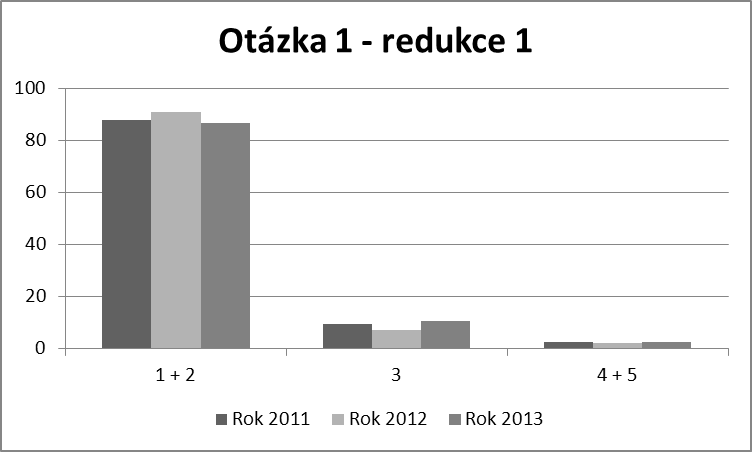 Otázka 3
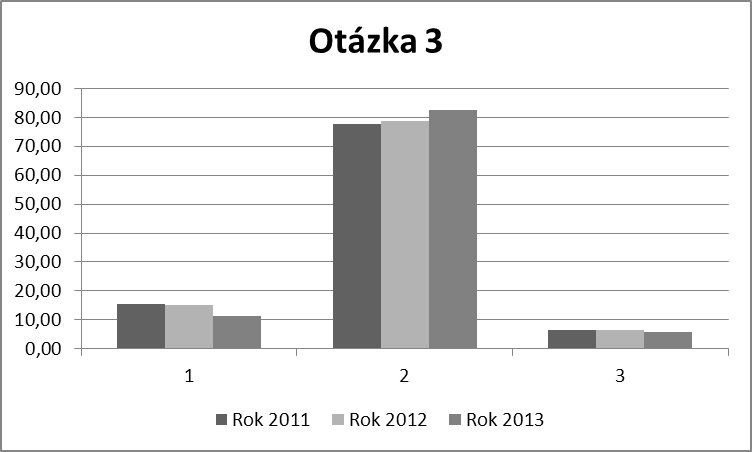 Otázka 4
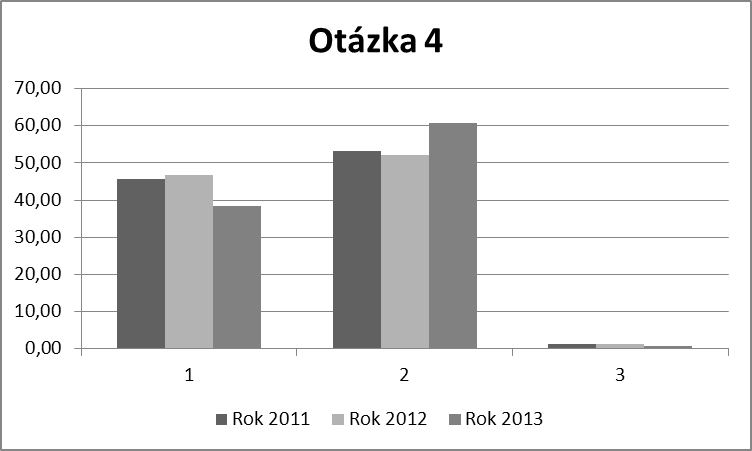 Otázka 10
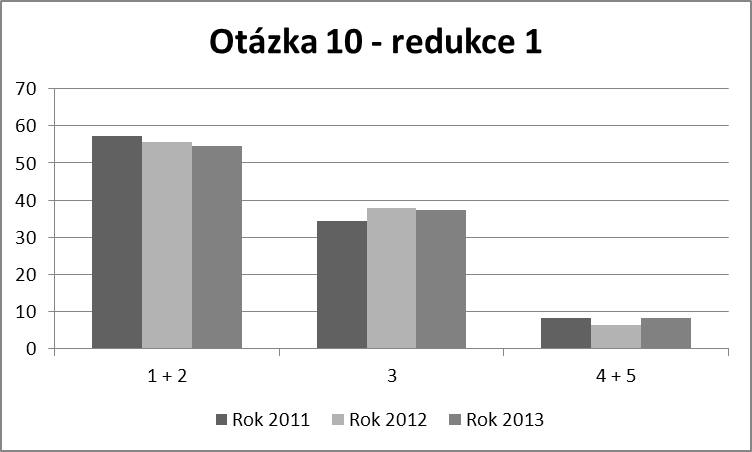 Otázka 8
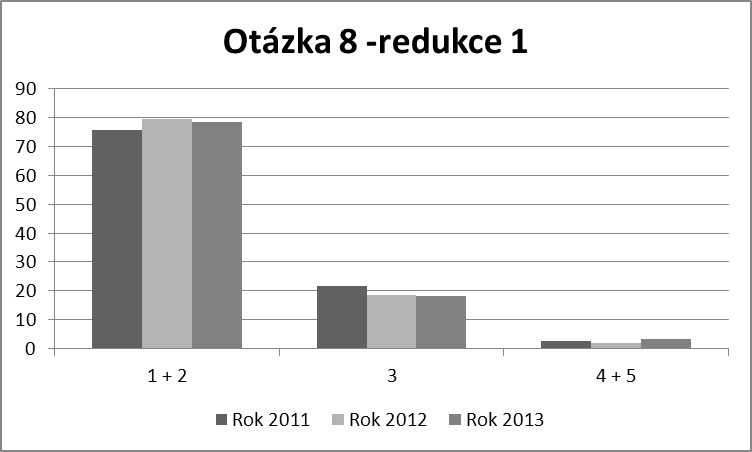 Otázka 7
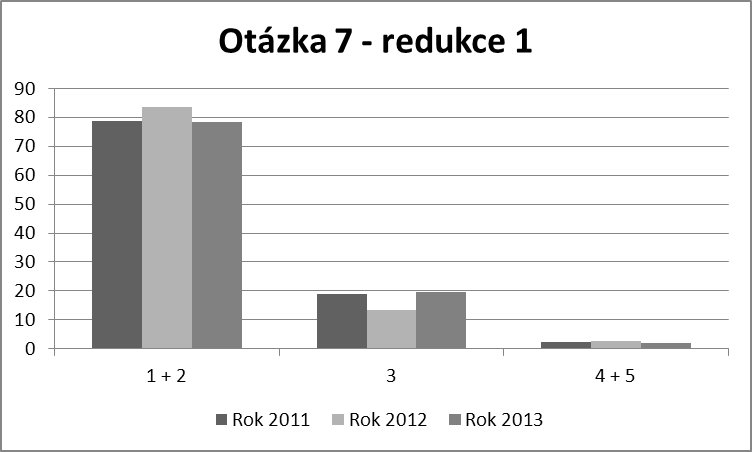 Otázka 11
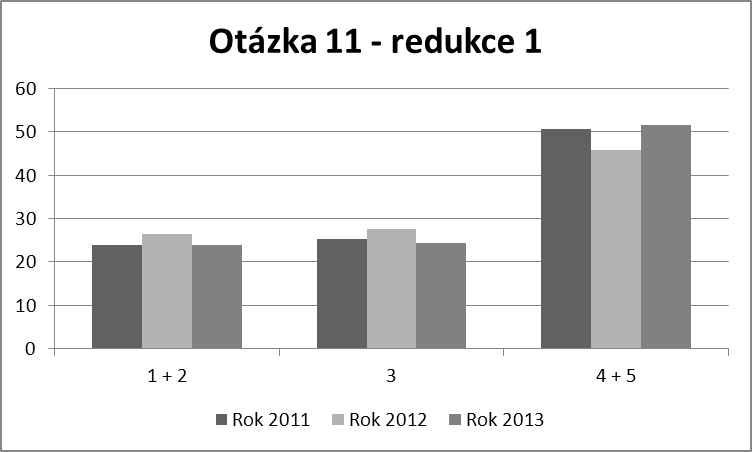 Otázka 12
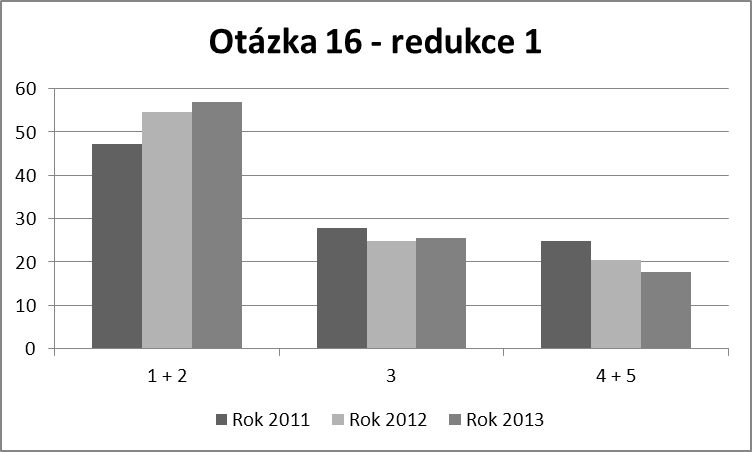 Otázka 16
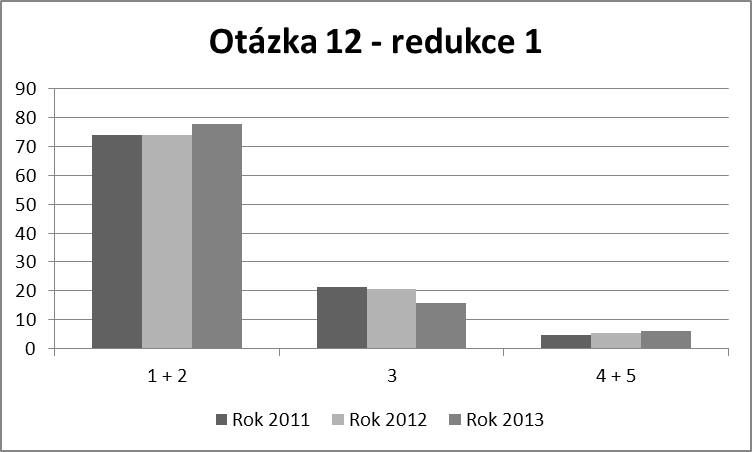 Otázka 29
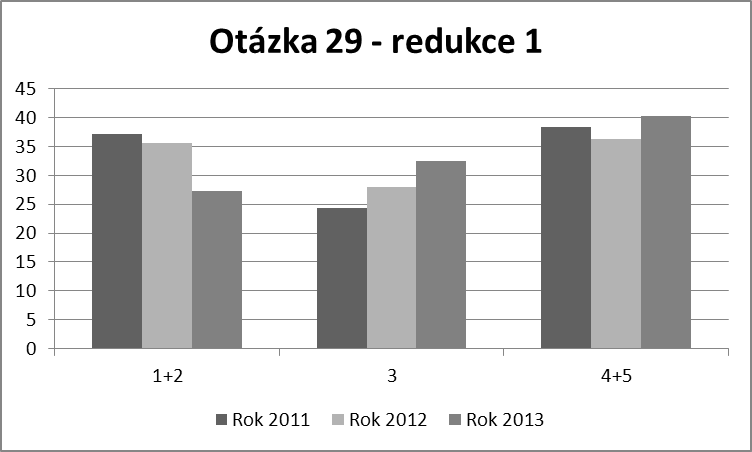 Otázka 32
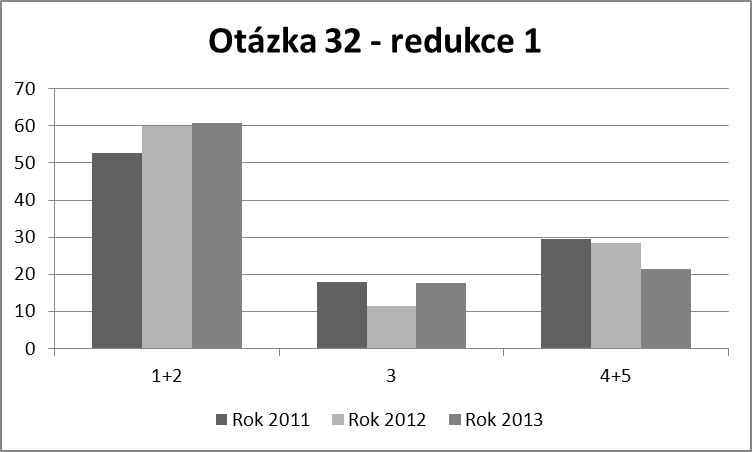 Otázka 27
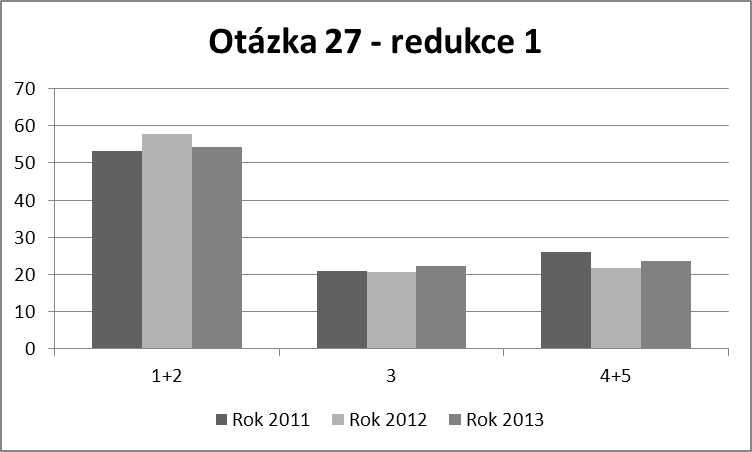 Otázka 28
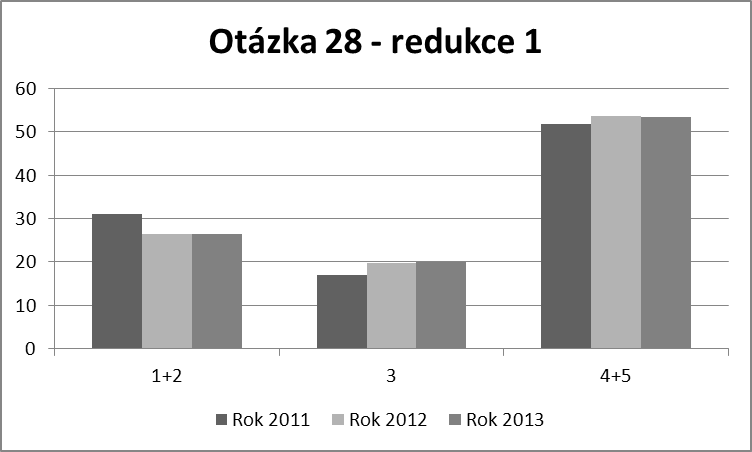 Závěr
Dotazníkové šetření bylo podle našeho názoru přínosem pro řešení projektu REFIMAT, ale jeho výsledky a závěry budou využity při dalším zkvalitňování výuky na FIM UHK.